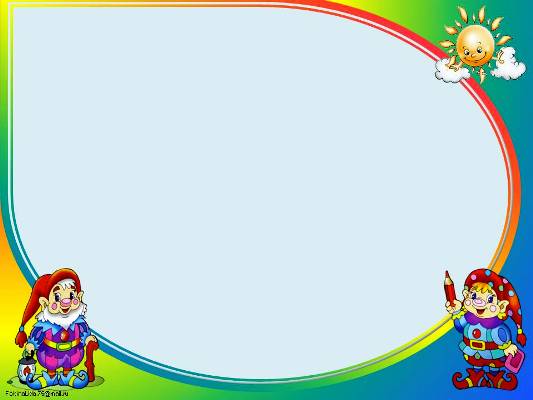 Пластилиновые человечки
В организме, что у нас Как для здания каркас?Что нам в жизни помогает,Став опорою для нас?
Позвоночник человека
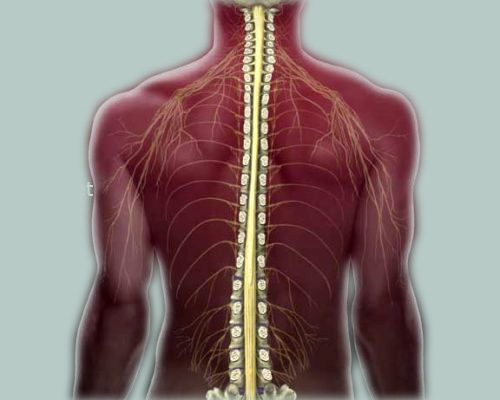 Играем с пластилиновым человечком.
Правильная осанка.
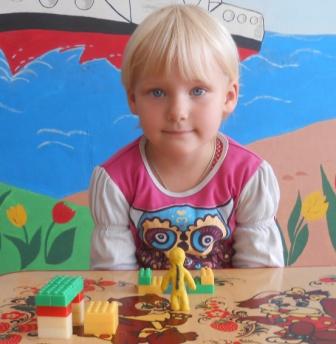 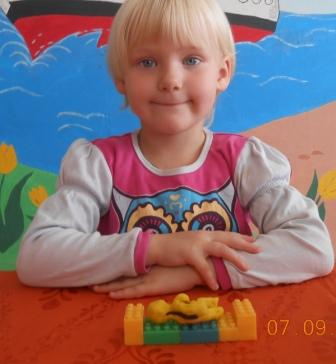 Играем с пластилиновым человечком.
Неправильная осанка.
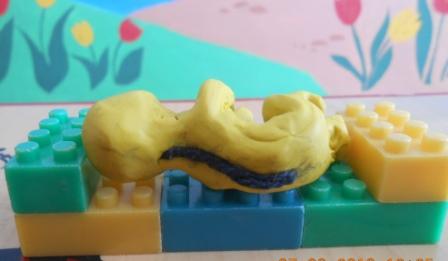 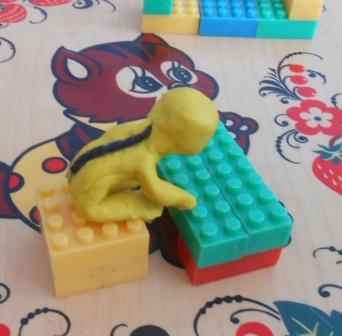 Какой человечек сидит правильно?
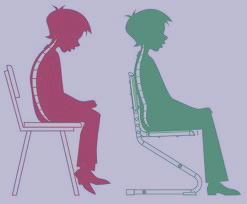 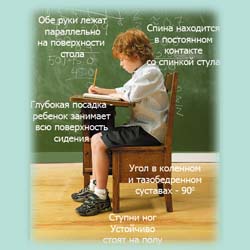 Чтобы ровной была спинка,Очень нам нужна разминка.Нужно встать, не зевай И за мною повторяй.
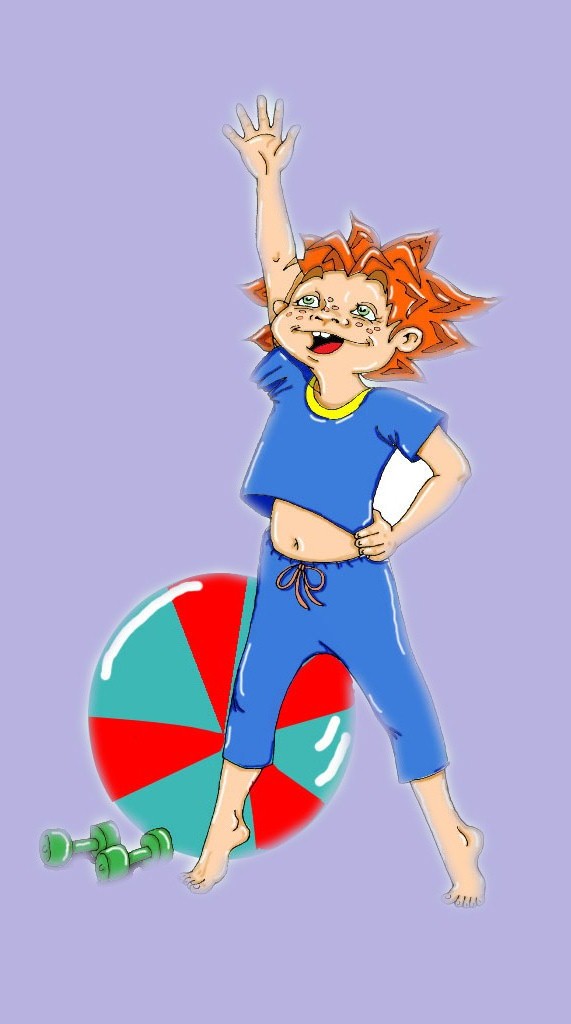 Правильная поза во время сна




                                  Неправильная поза во время сна
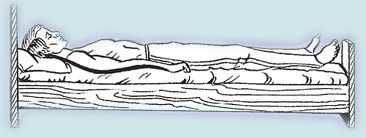 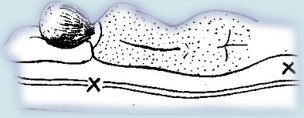 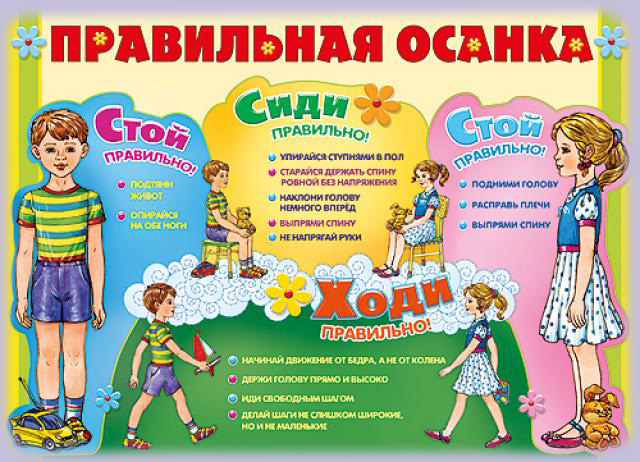